Prince George Leadership Conference Album
Submitted by  Grace Yu, Lyndsay Spencer and Megan Brooks
Prince George, ECEBC Leadership Cohort 3,
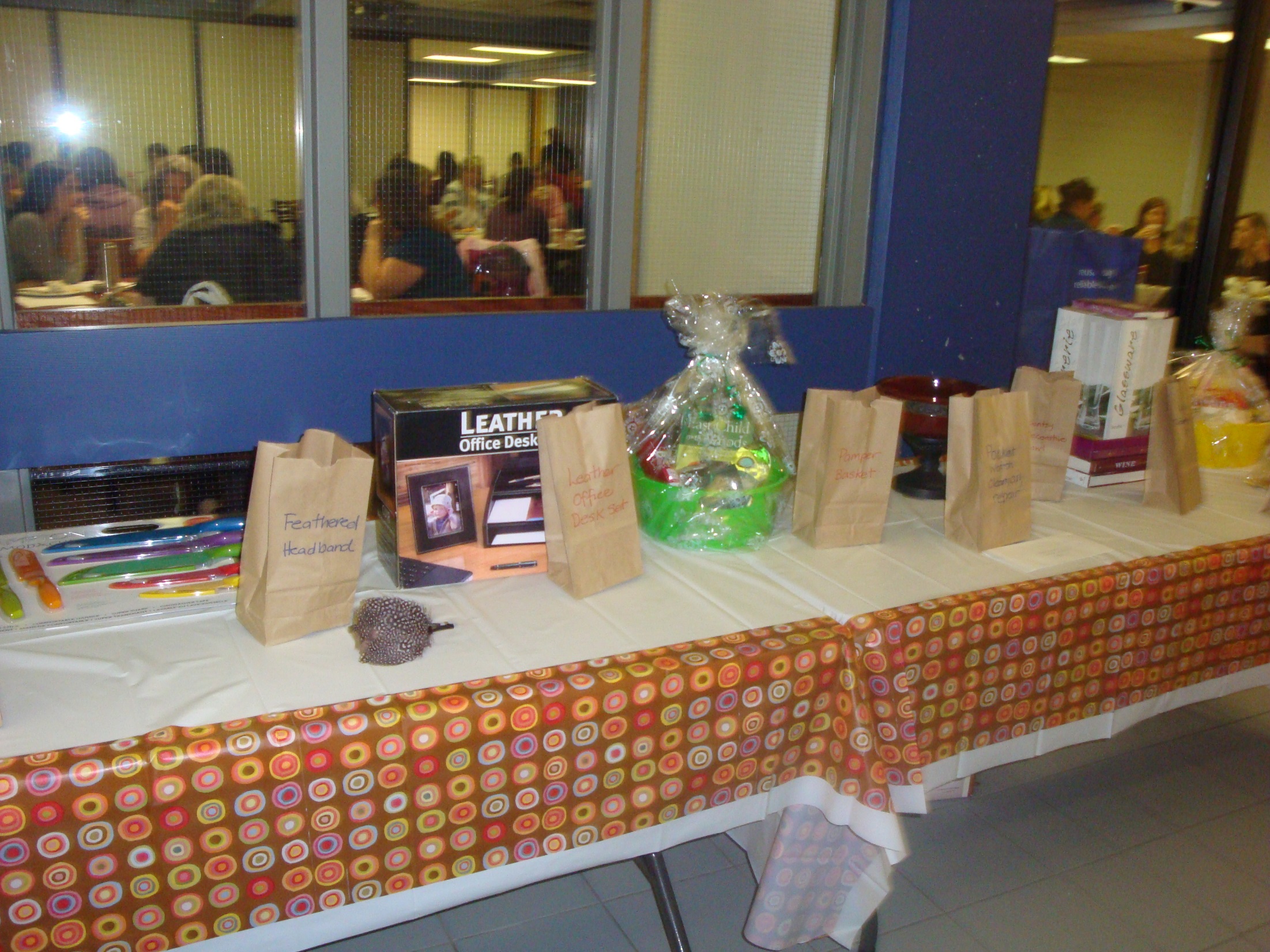 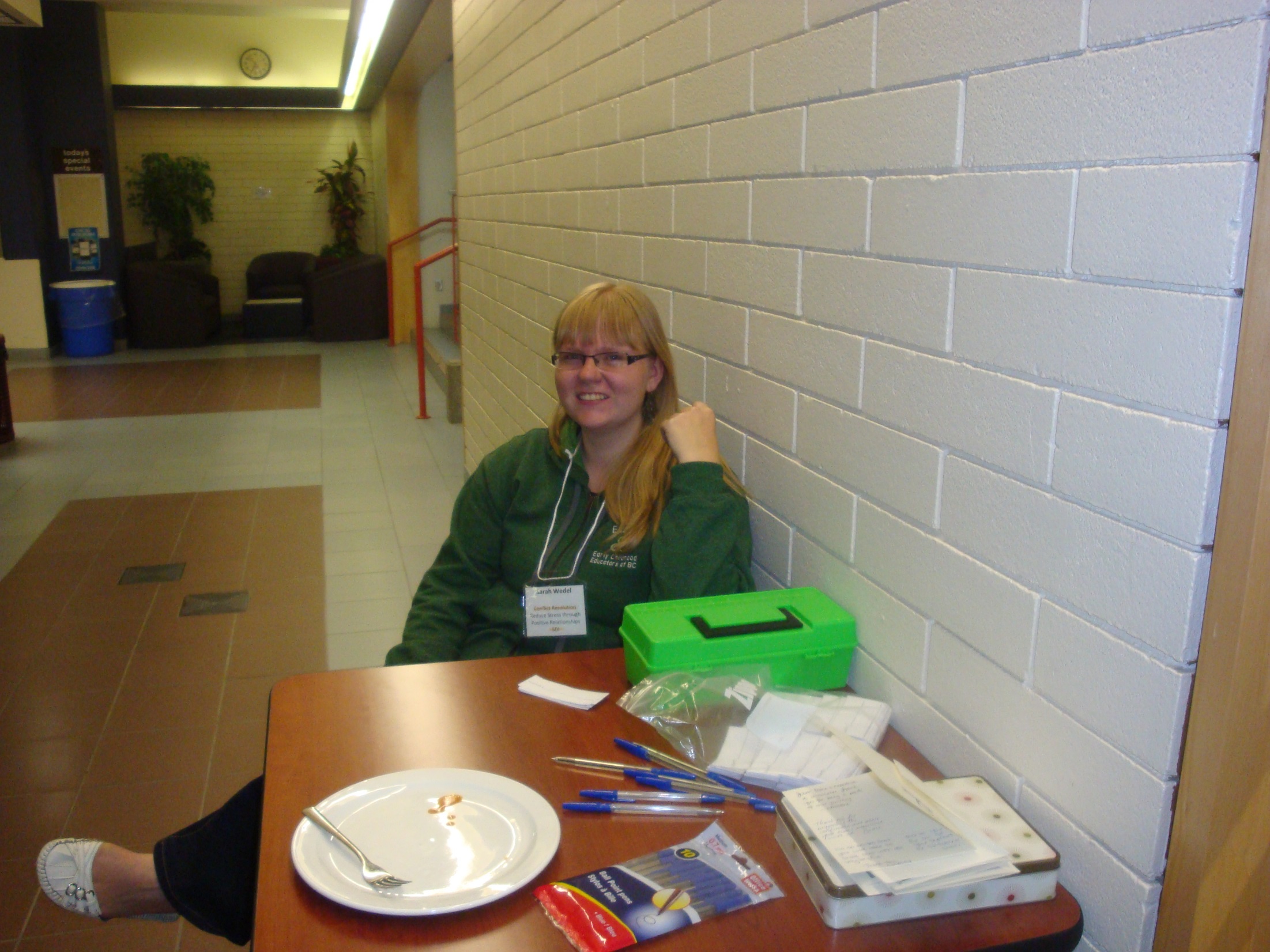 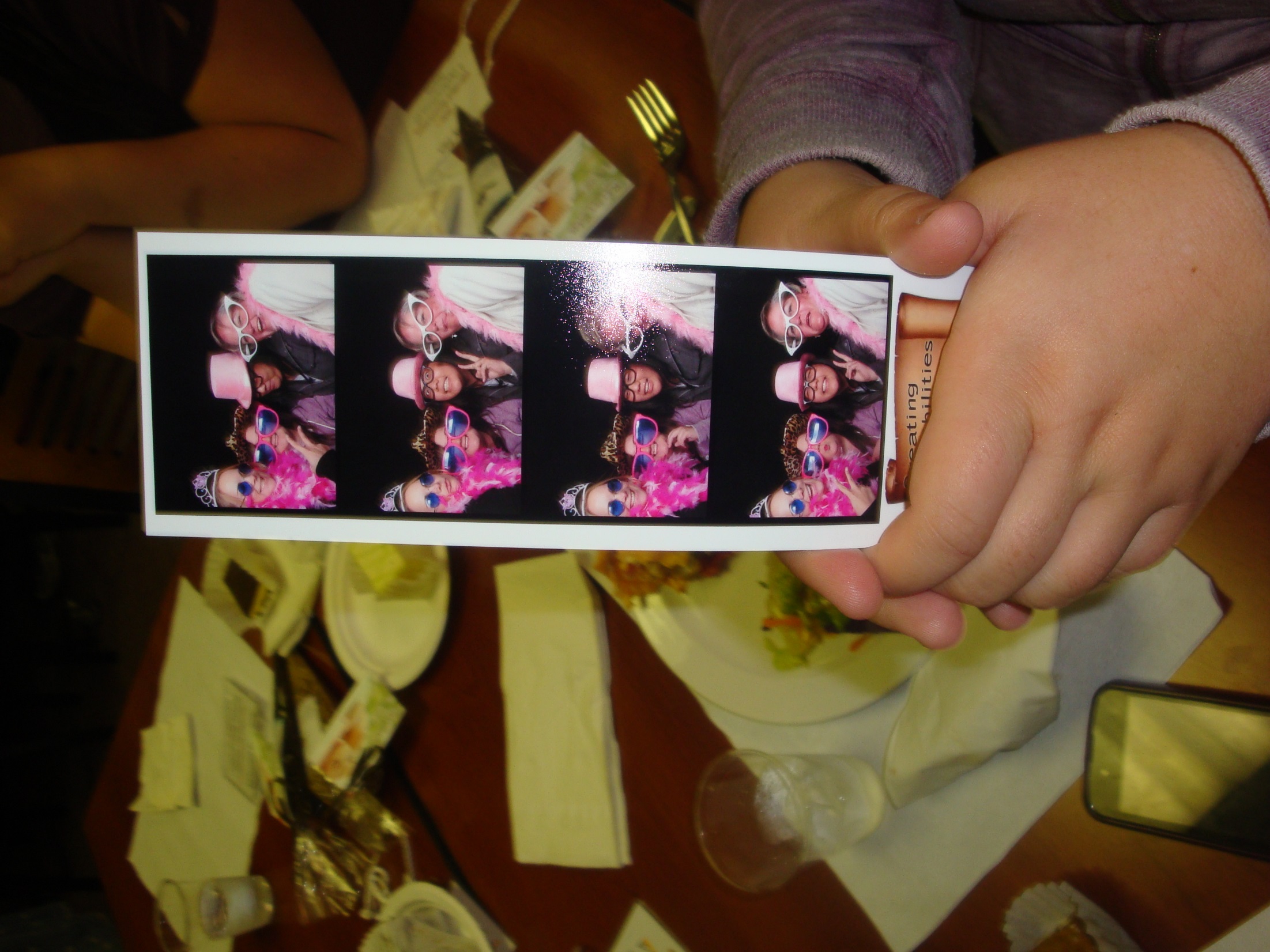 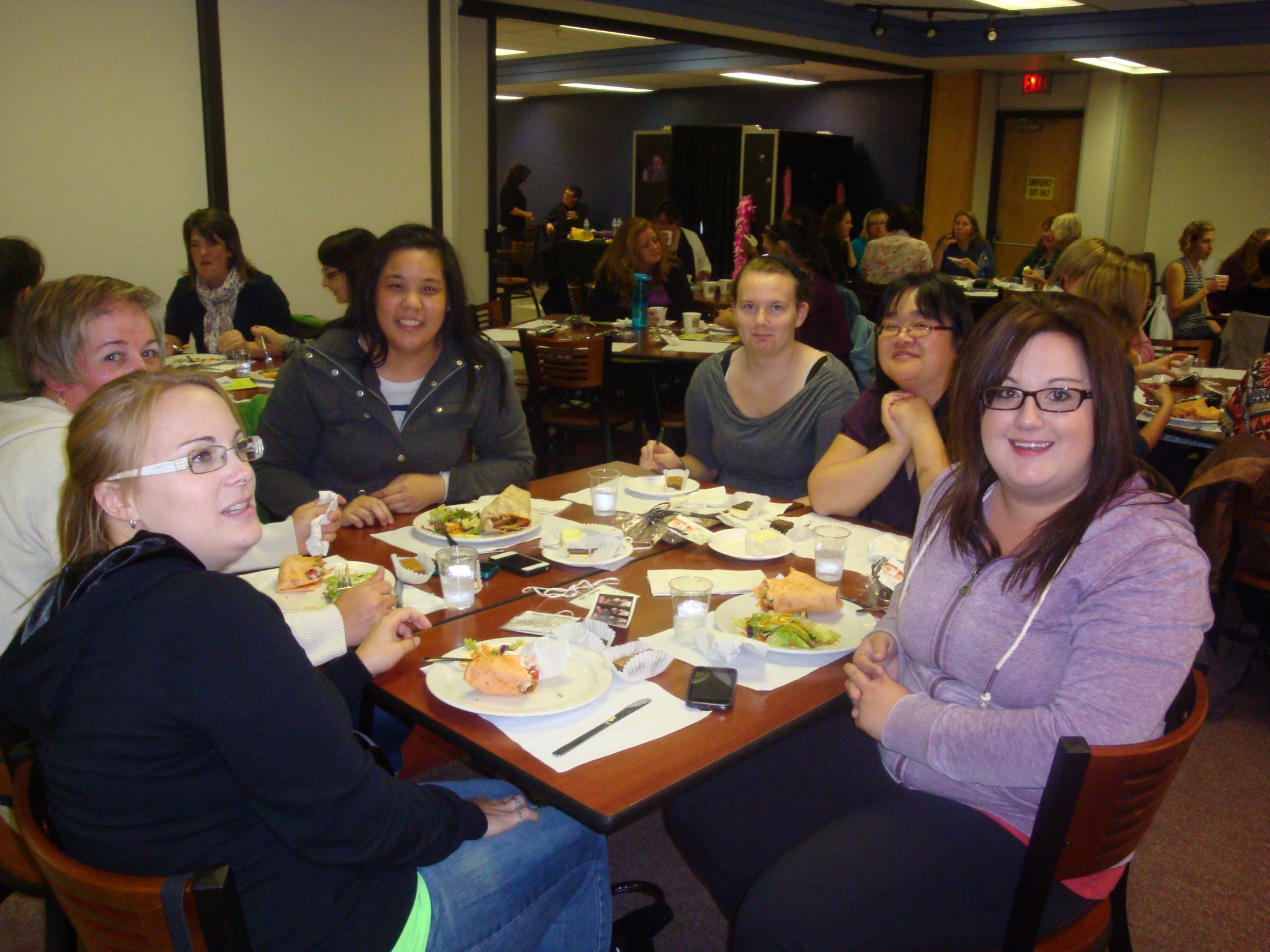 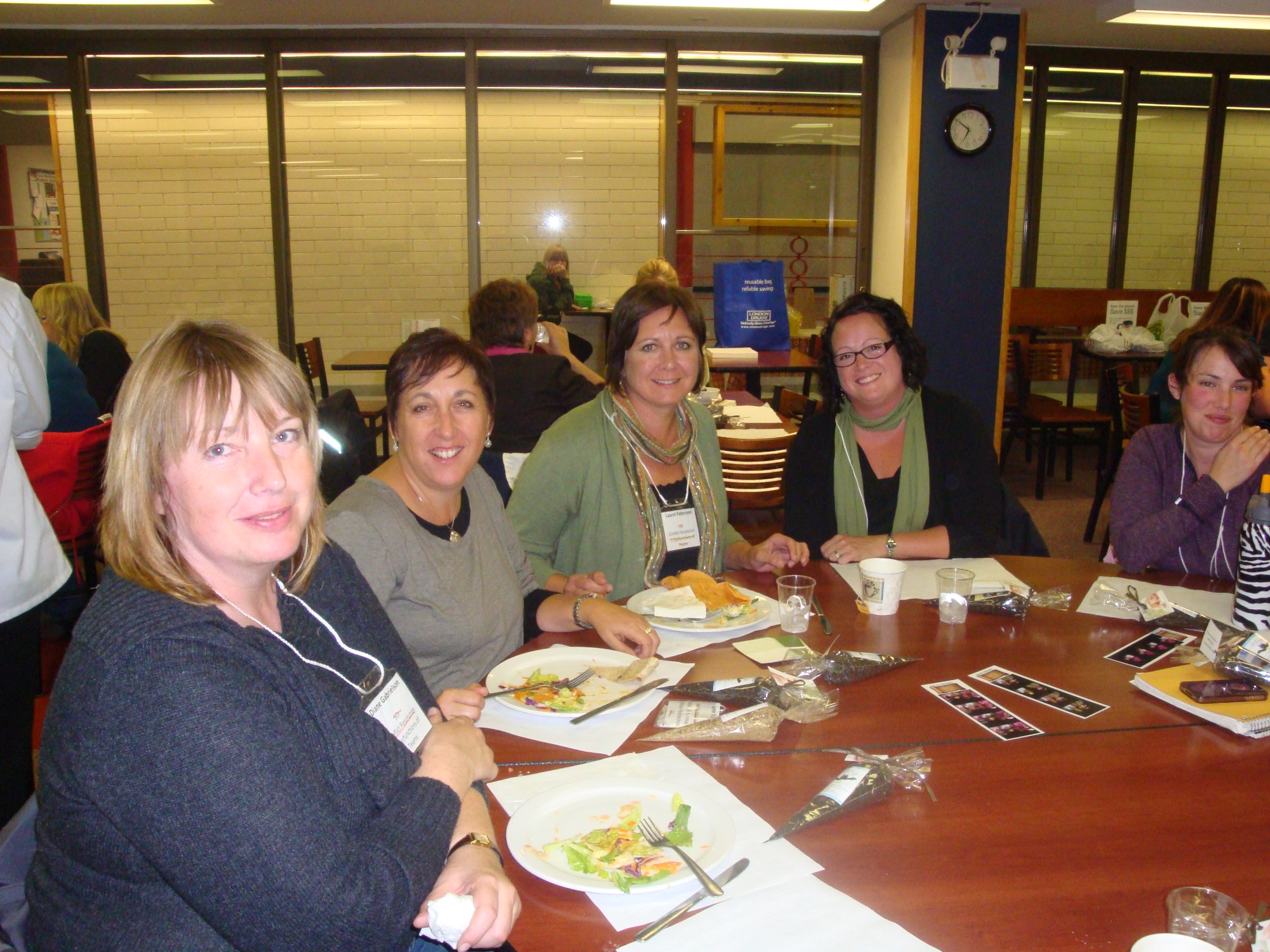 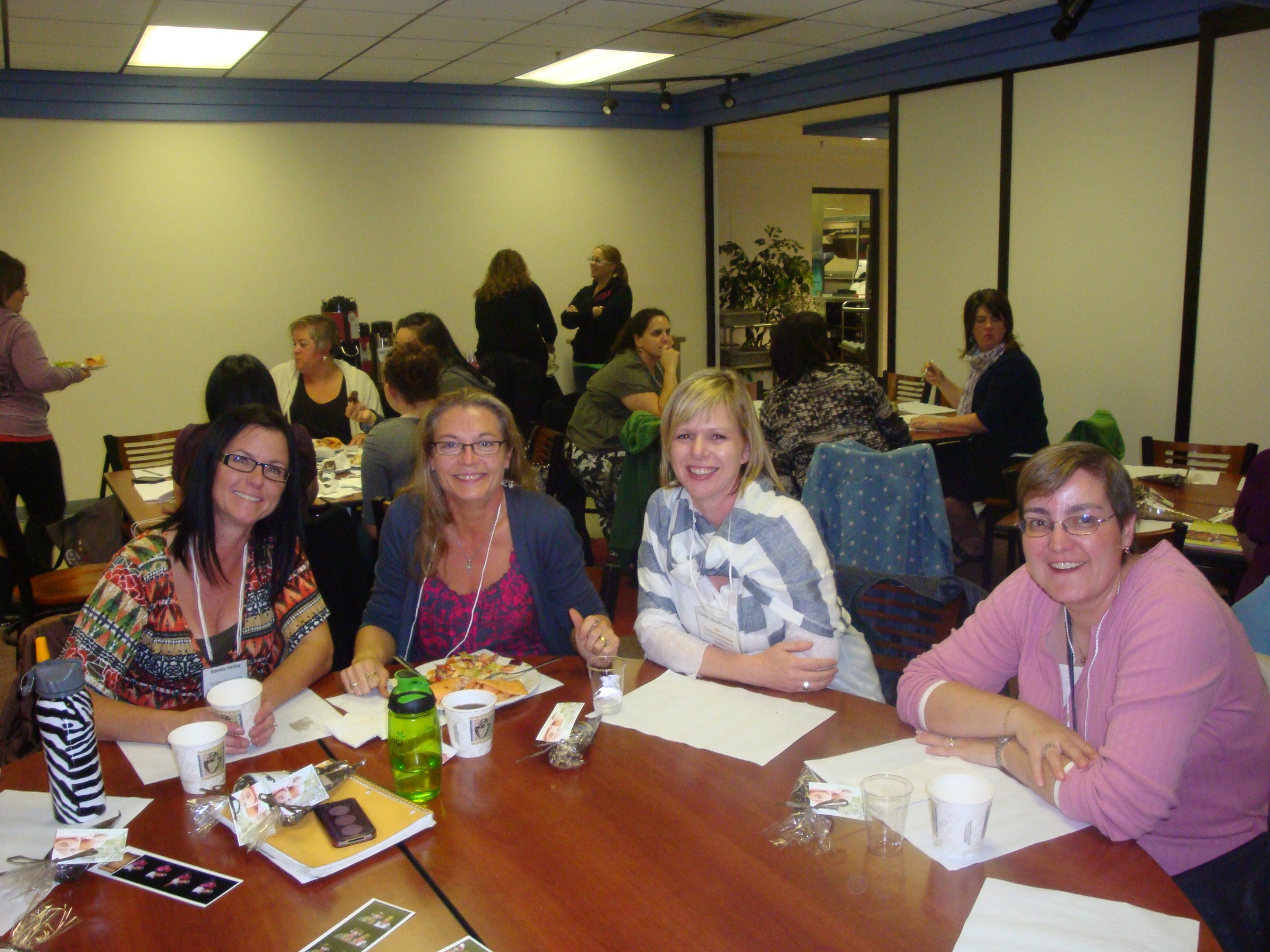 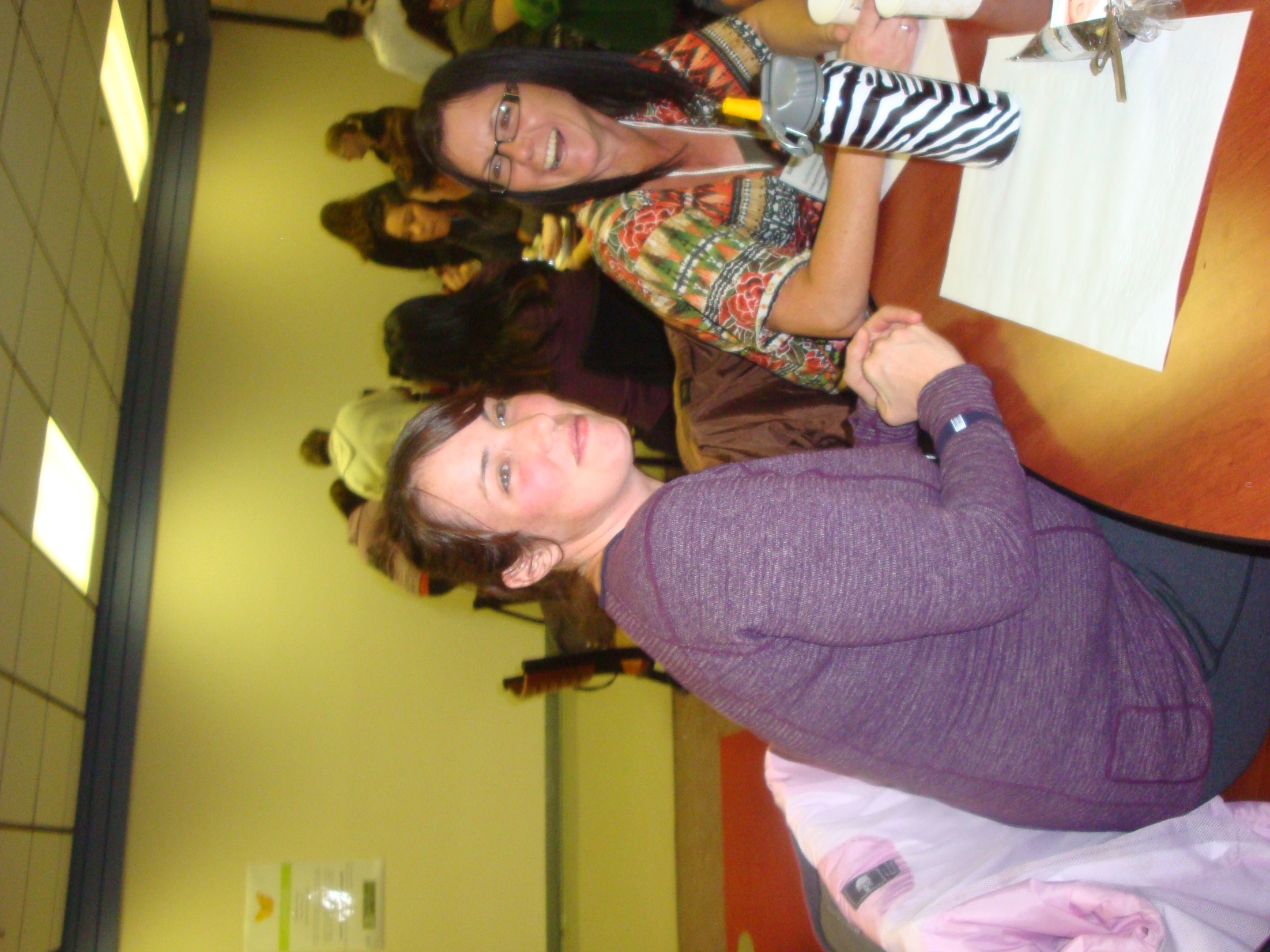 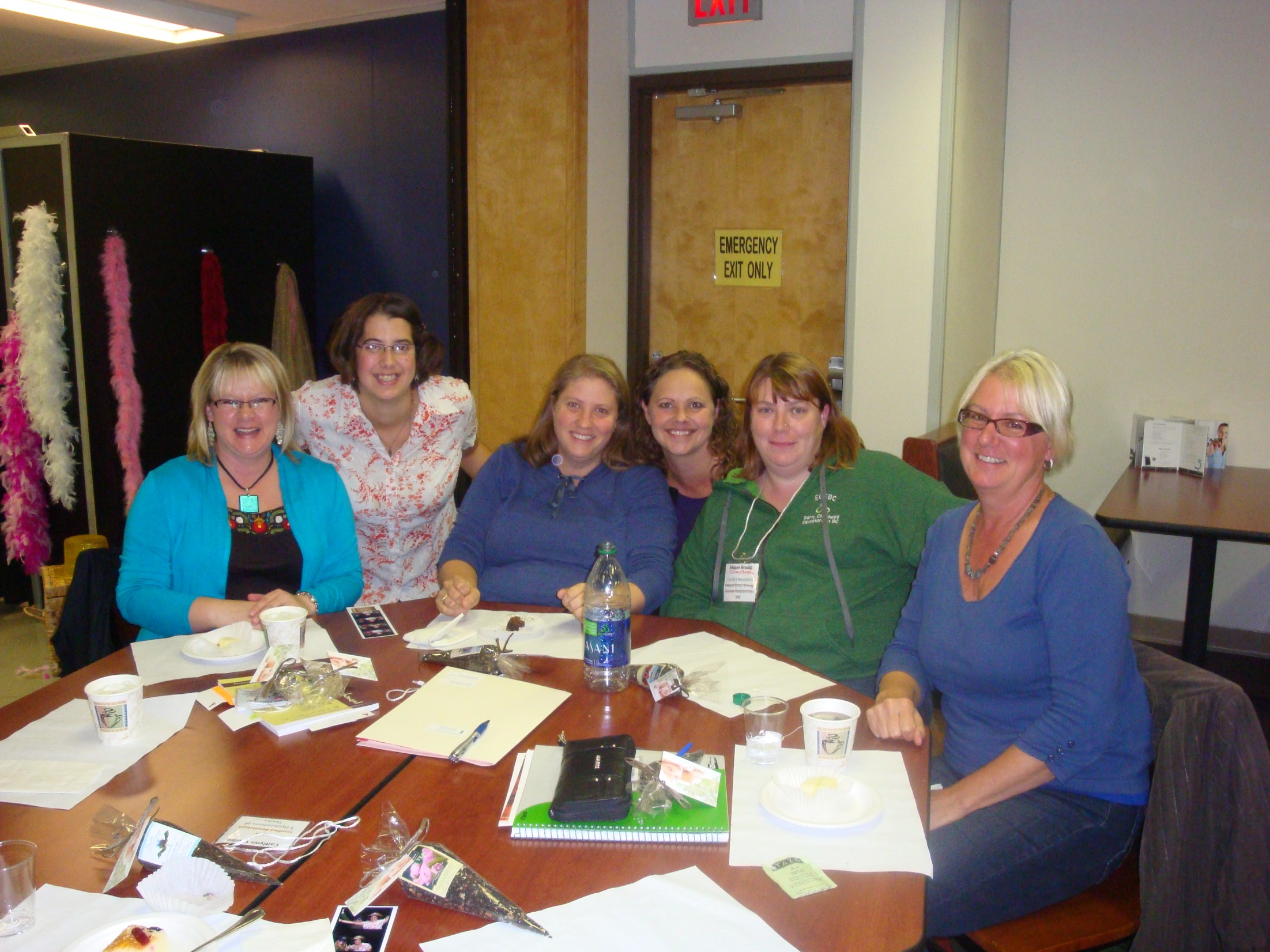 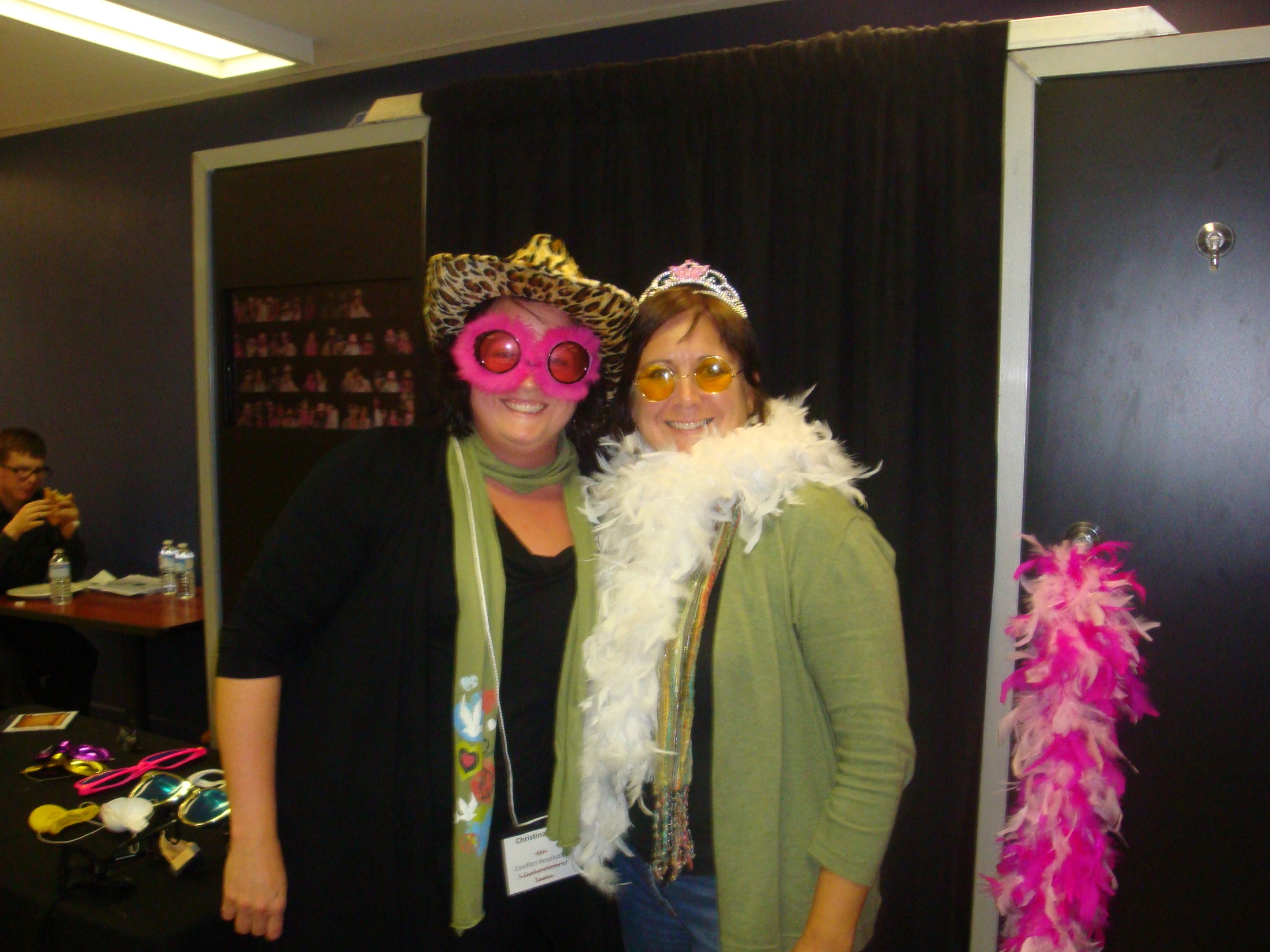 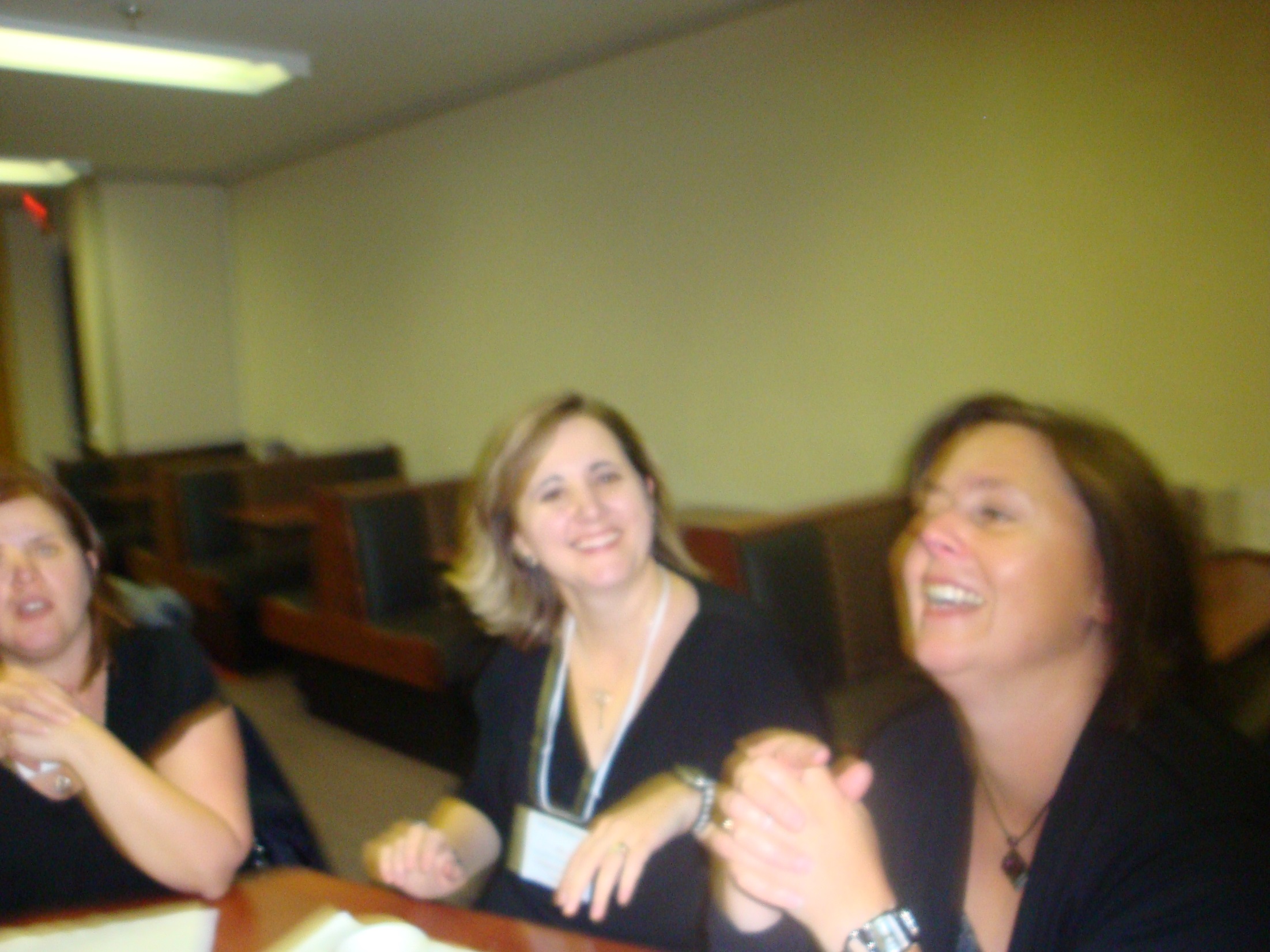 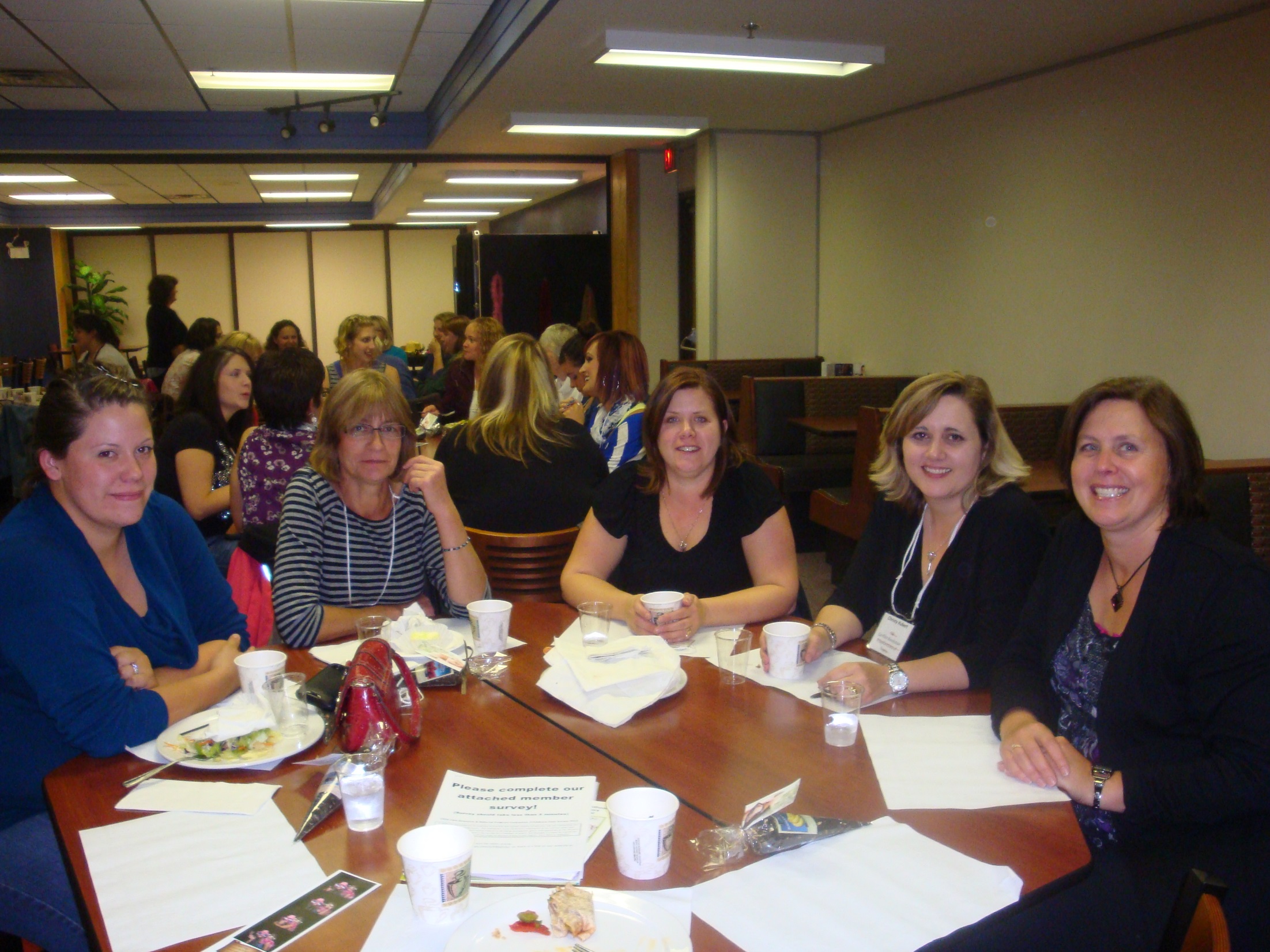 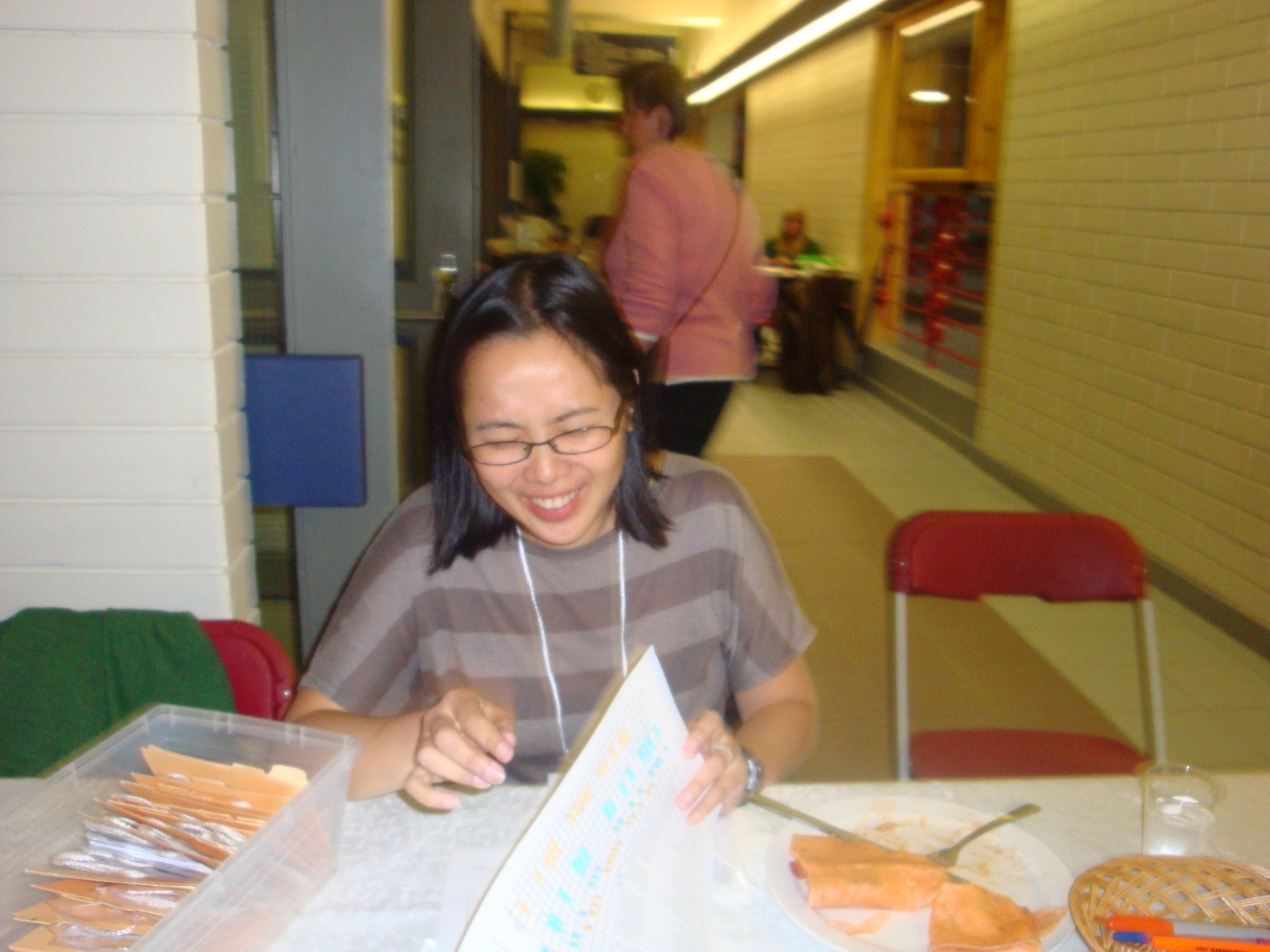 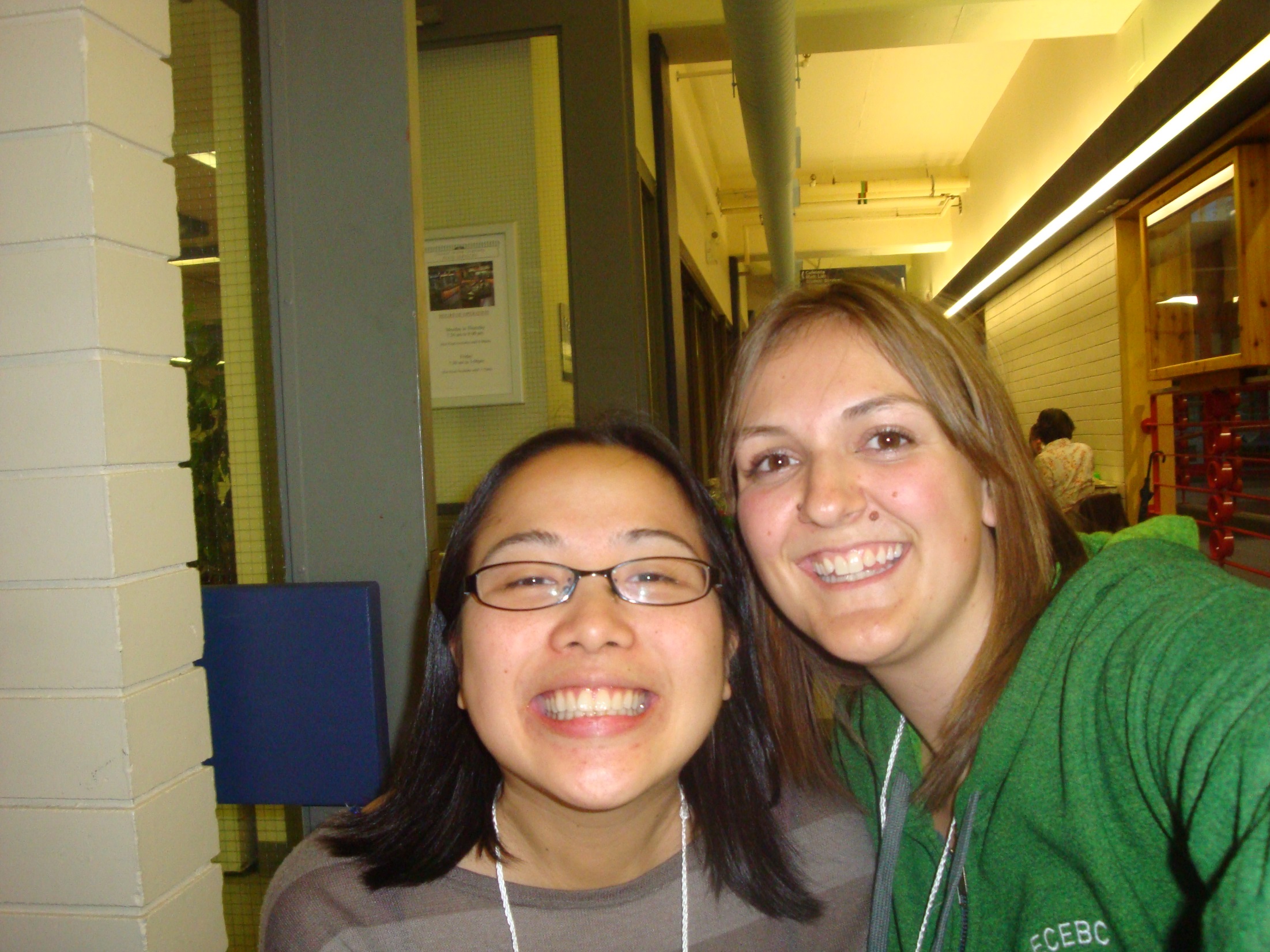 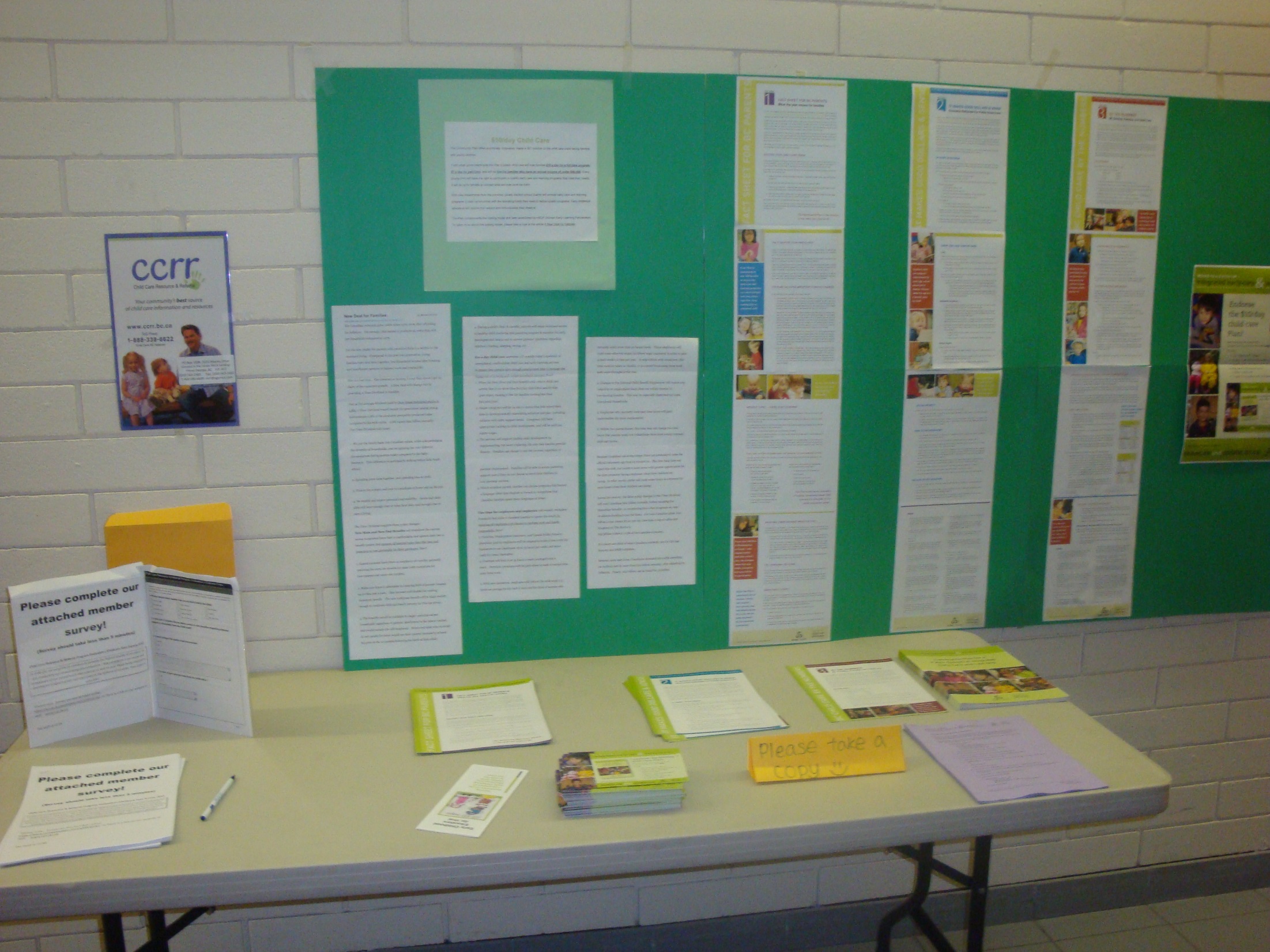 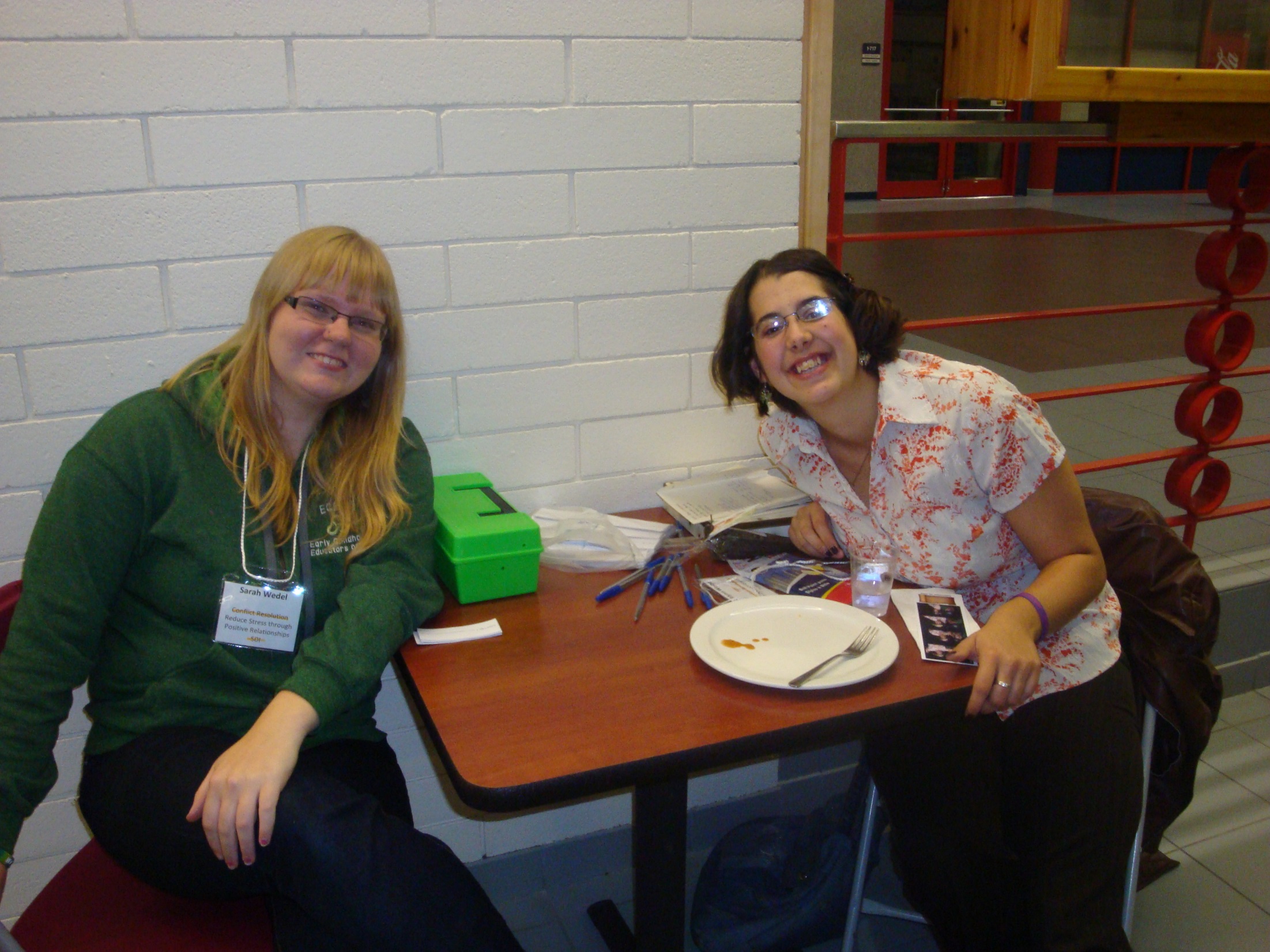 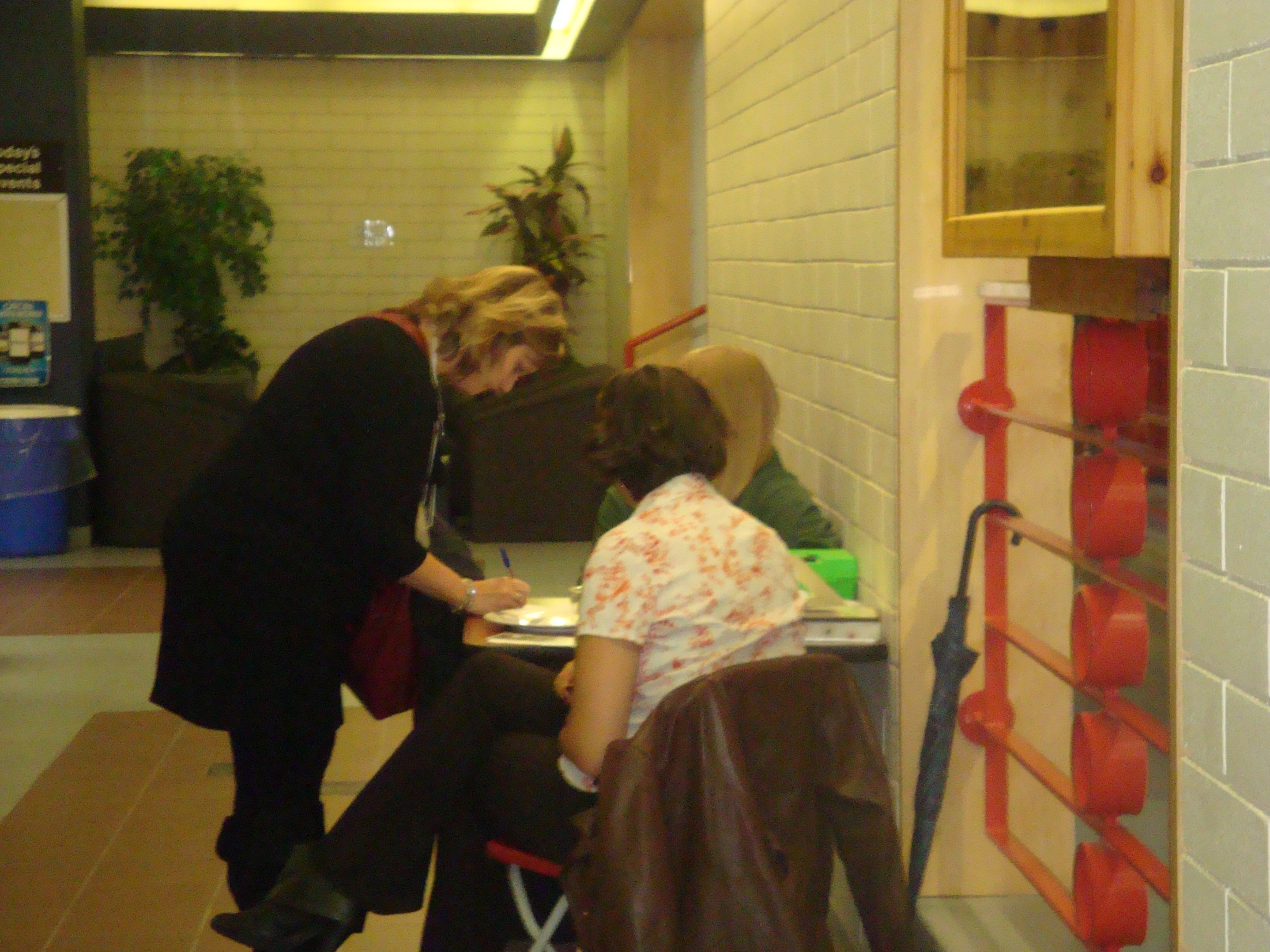 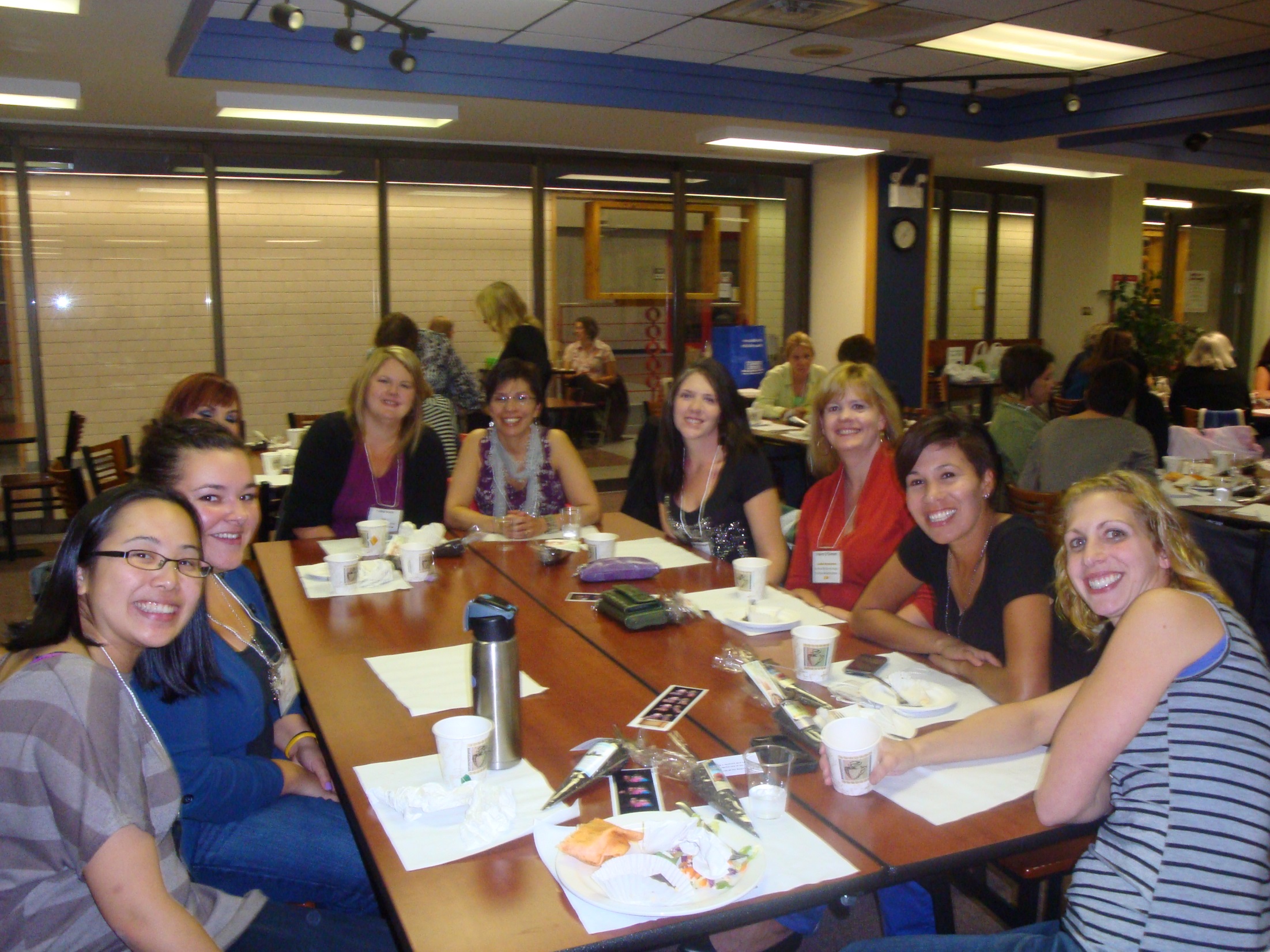 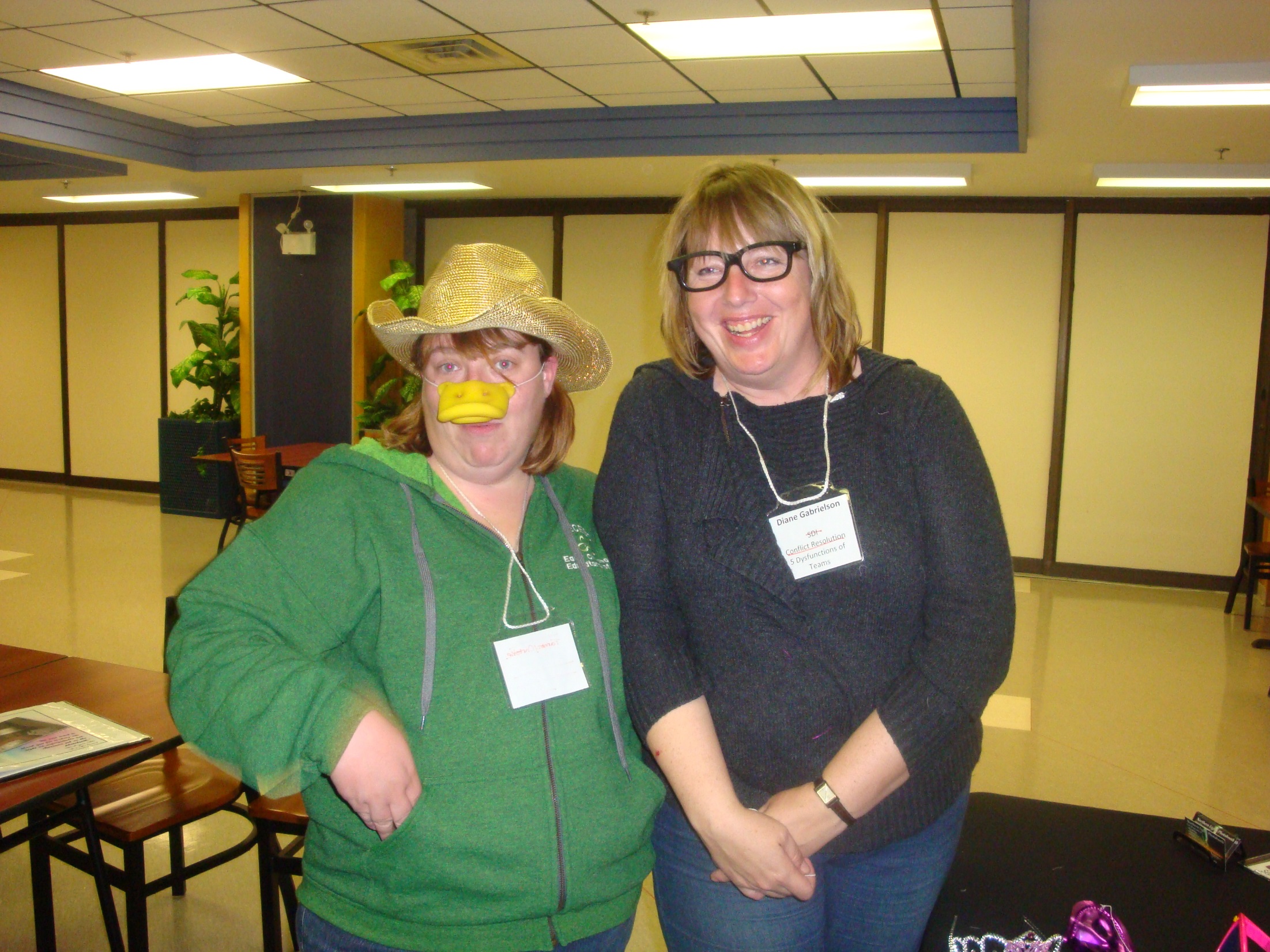 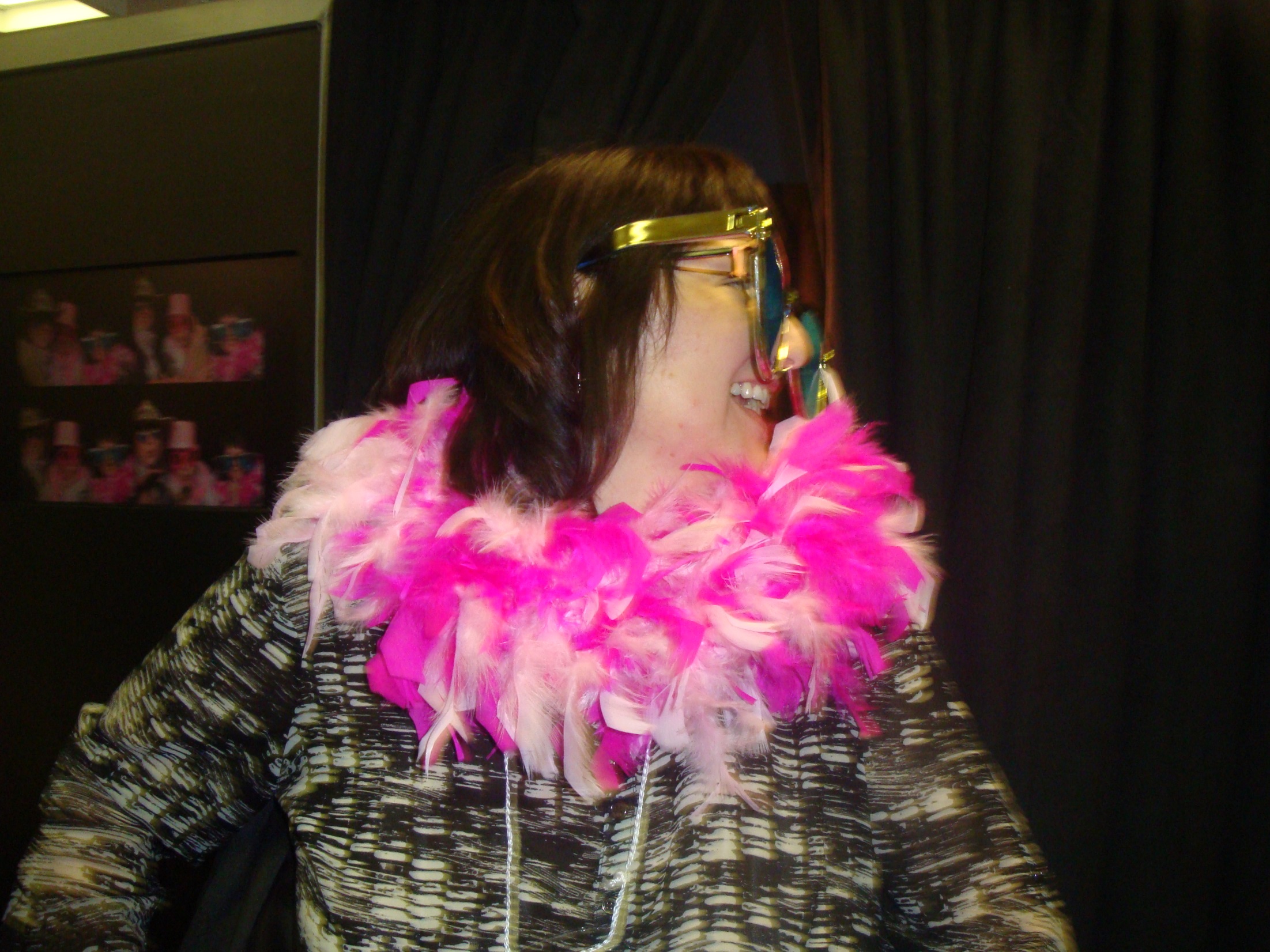 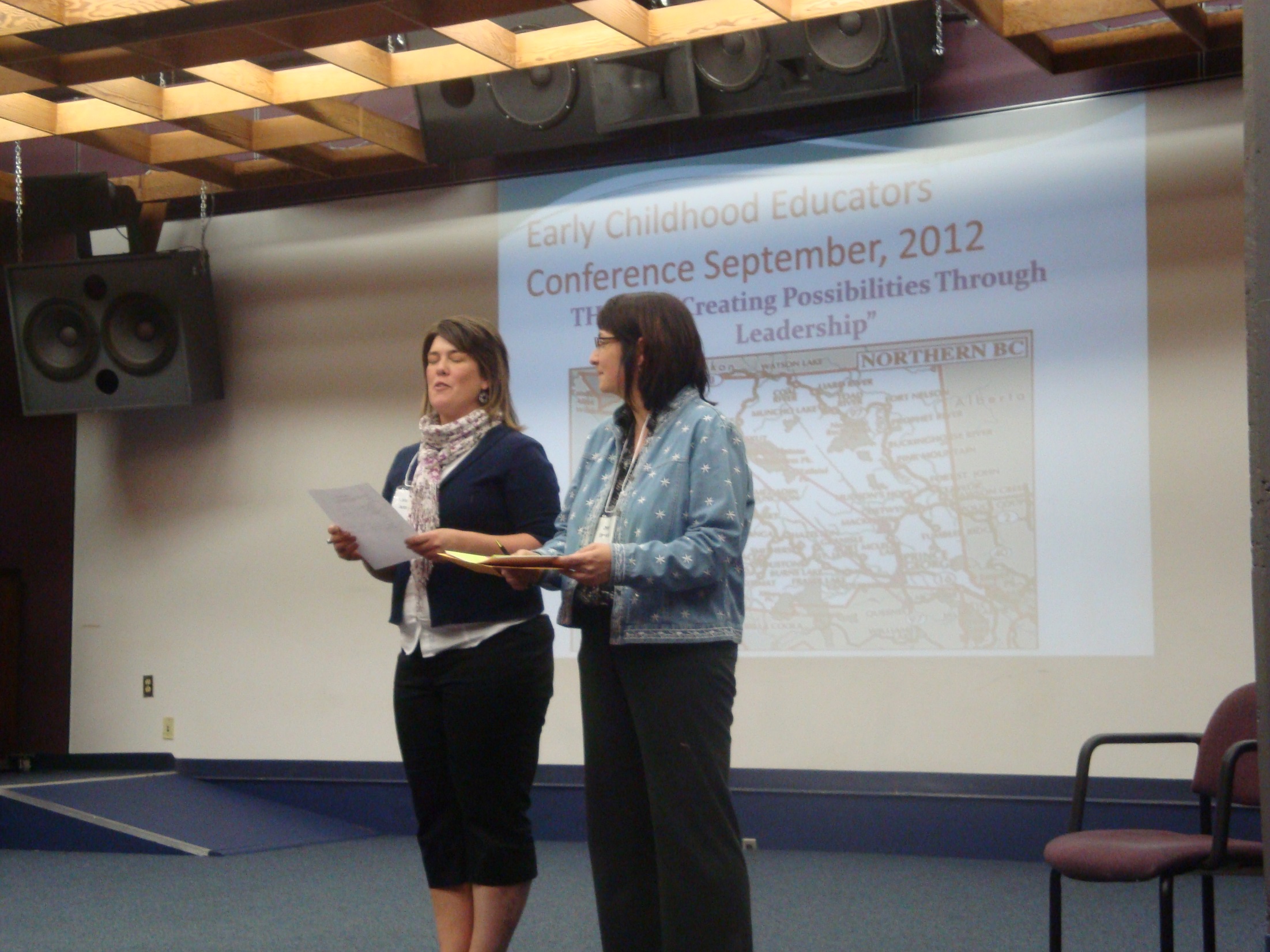